«Комфортная городская среда»дизайн-проект дворовой территории
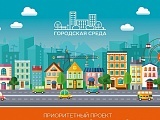 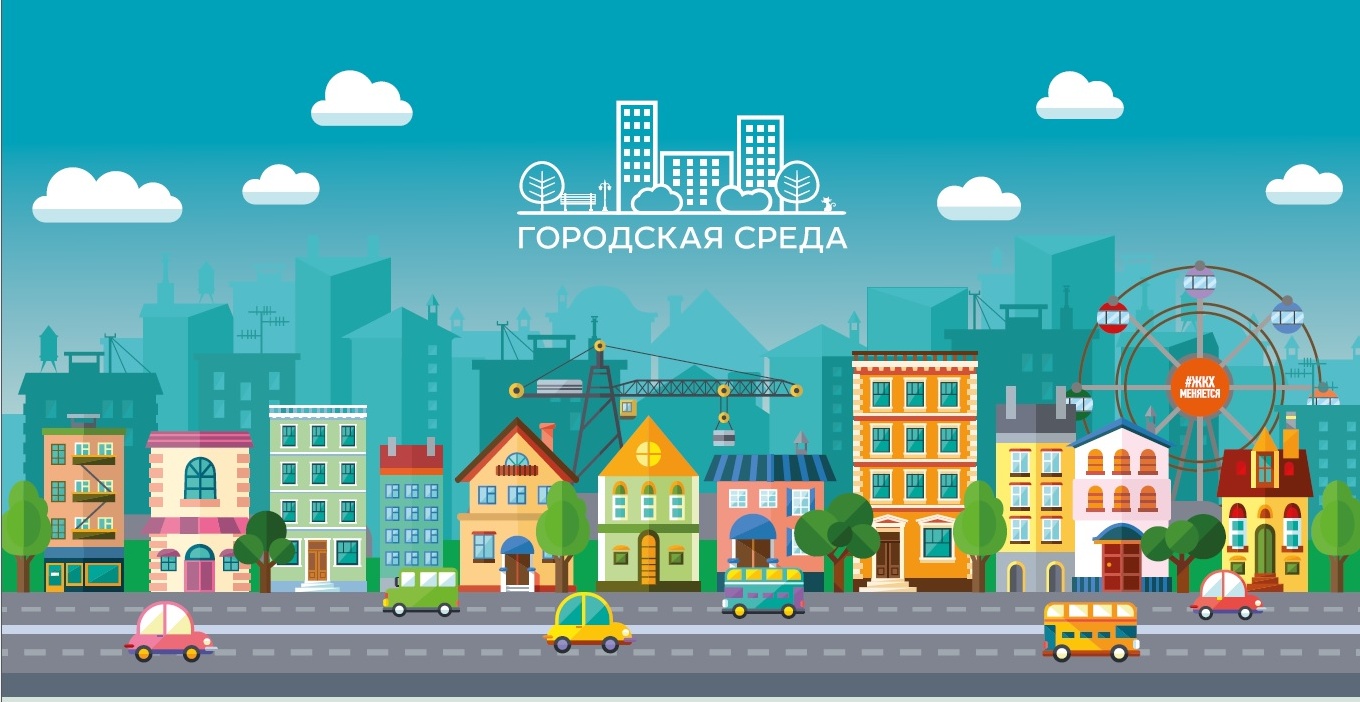 СОСНОГОРСК , пгт. Нижний Одес 2018
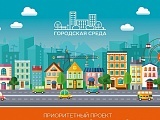 В 2018 году запланирована реализация 1 (одного) проекта благоустройства дворовой территории:1. г. Сосногорск, пгт. Нижний Одес, ул. Нефтяников, д. 3
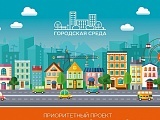 г. Сосногорск, пгт. Нижний Одес, ул. Нефтяников, д. 3
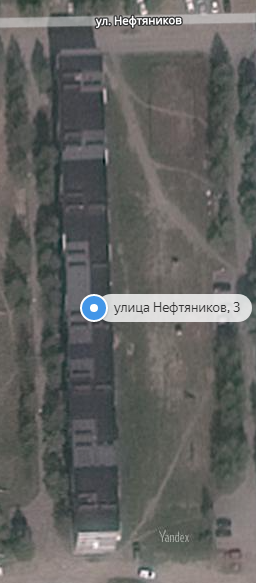 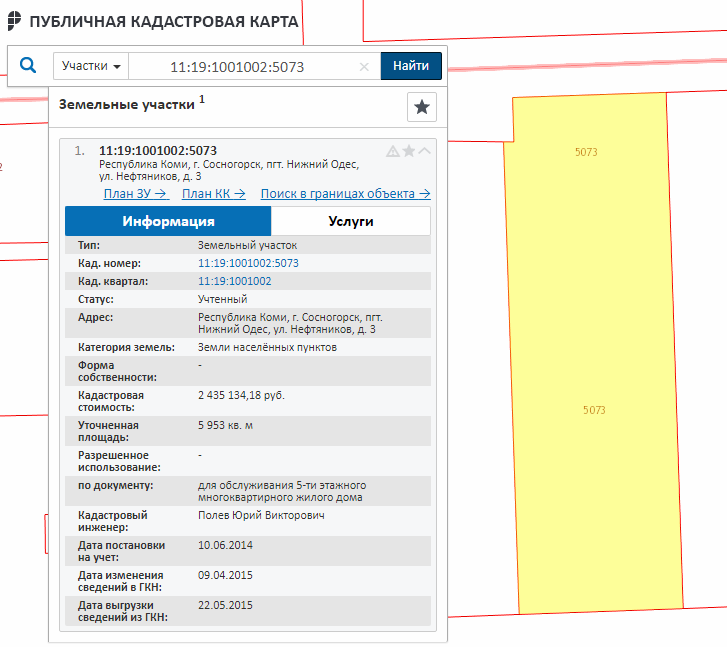 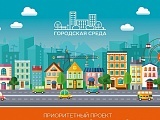 Благоустройство дворовой территории включает:
Минимальный перечень 
видов работ:

- Асфальтирование дворового проезда
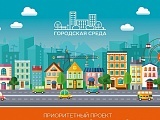 г. Сосногорск, пгт. Нижний Одес, ул. Нефтяников, д. 3
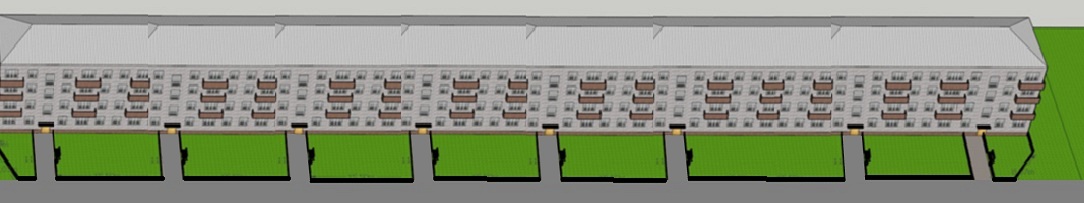 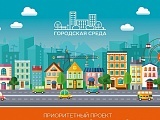 СОСНОГОРСК, пгт. Нижний Одес  2018